PowerPoint Process Flowchart Template
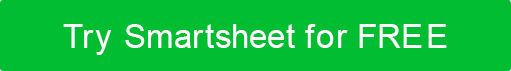 When to Use This Template: Use this process flowchart template when you need to document or analyze the steps in a specific process. It's ideal for situations requiring a clear, detailed overview of each action and decision point to reach an outcome. 
  
Notable Template Features: This template is designed to offer a comprehensive view, enabling the identification and analysis of every step in a process. Its customizable features allow for the detailed mapping of processes, making it easier to spot inefficiencies and areas for improvement.
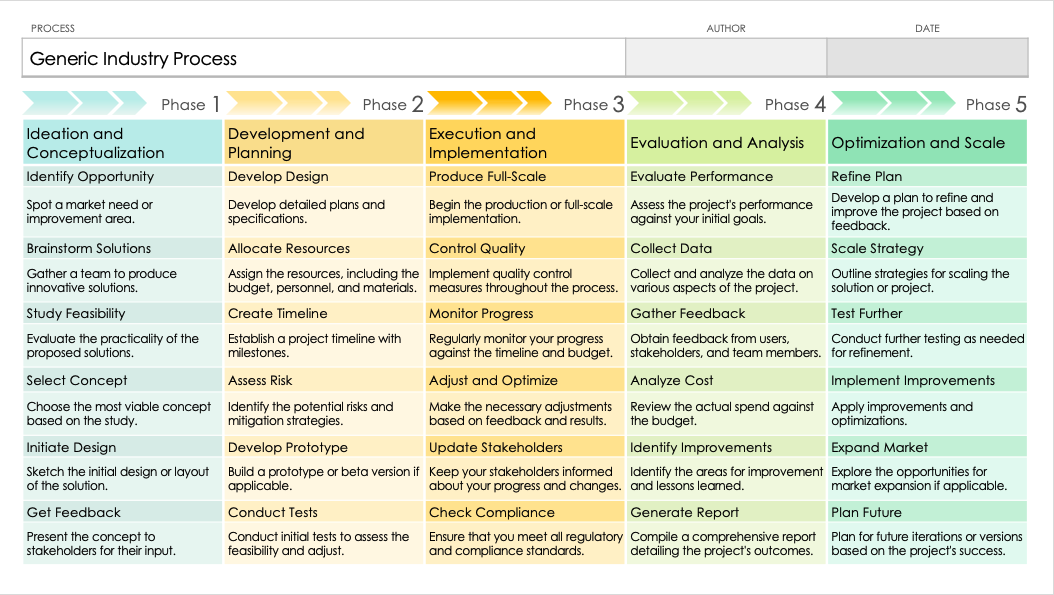